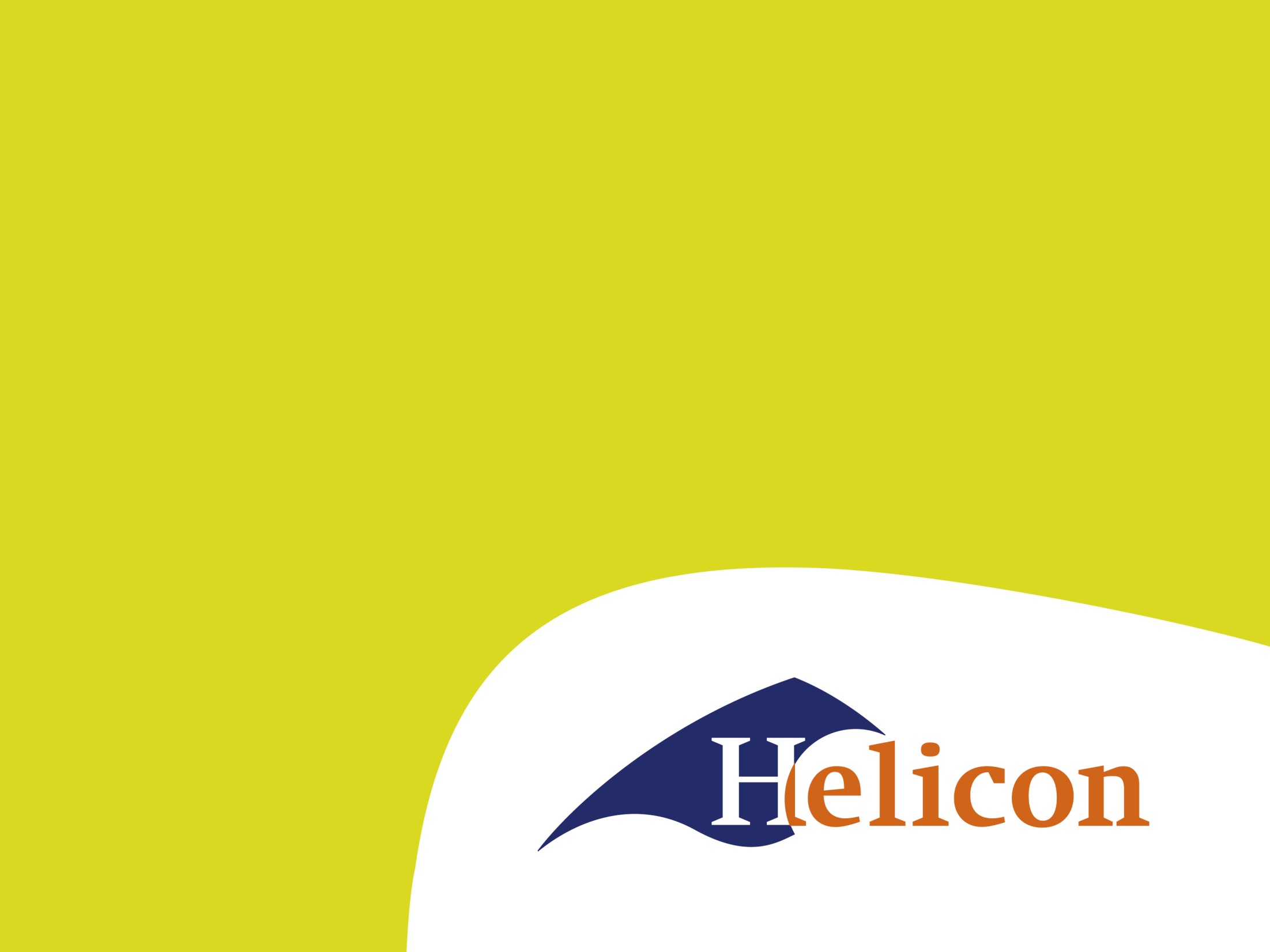 Machines Materiaal en Materieel

Motorcomponenten
https://www.youtube.com/watch?v=w_aDfNehs7c
Opbouw Motor
Motorblok
Cilinderkop
Krukas, drijfstangen en zuigers
Klepmechanisme
Smering
Koeling
Brandstofsysteem
https://www.youtube.com/watch?v=fTAUq6G9apg
[Speaker Notes: Tjeu
Thijs
Jantje
Bart
Henrie]
Onderdelen Distributie
Krukastandwiel
Nokkenastandwiel
Tandwieloverbrenging
Riem overbrenging
Ketting overbrenging
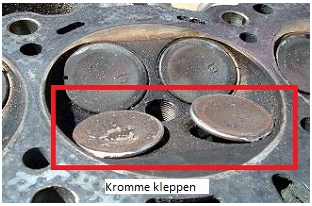 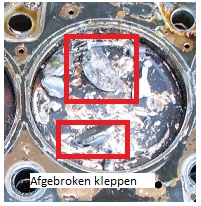 Klepmechanisme
Nokkenas(sen)
Directe bediening
Indirecte bediening
Kleppen
Kleppen afstellen
Klepoverlap

https://www.youtube.com/watch?v=s5n-2gb8yfM&index=8&list=PL080DD54BFFDEAA6C
Smeersysteem
Waarom smeren
Oliepomp
Filter
Olieafdichtingen
Soorten olie

https://www.youtube.com/watch?v=mmmcj53TNic&list=PLC2DB1B845E0A7E0B&index=5
Koelsysteem
Koelwater
Waterpomp
Thermostaat
Expansievat
Verwarming
Koeling

https://www.youtube.com/watch?v=V7inC4lOpGs&index=7&list=PL016D76C2EE68CE0A
In - uitlaatsystemen
Luchtfilter
Inlaatkanalen
Uitlaatdemper
EGR
NOX Kat.
Intercooler
Turbo
https://www.youtube.com/watch?v=U43jY0eXfWk&list=PL606C9E7095EB1E74

https://www.youtube.com/watch?v=K0QAvF2PLsY&index=14&list=PL606C9E7095EB1E74